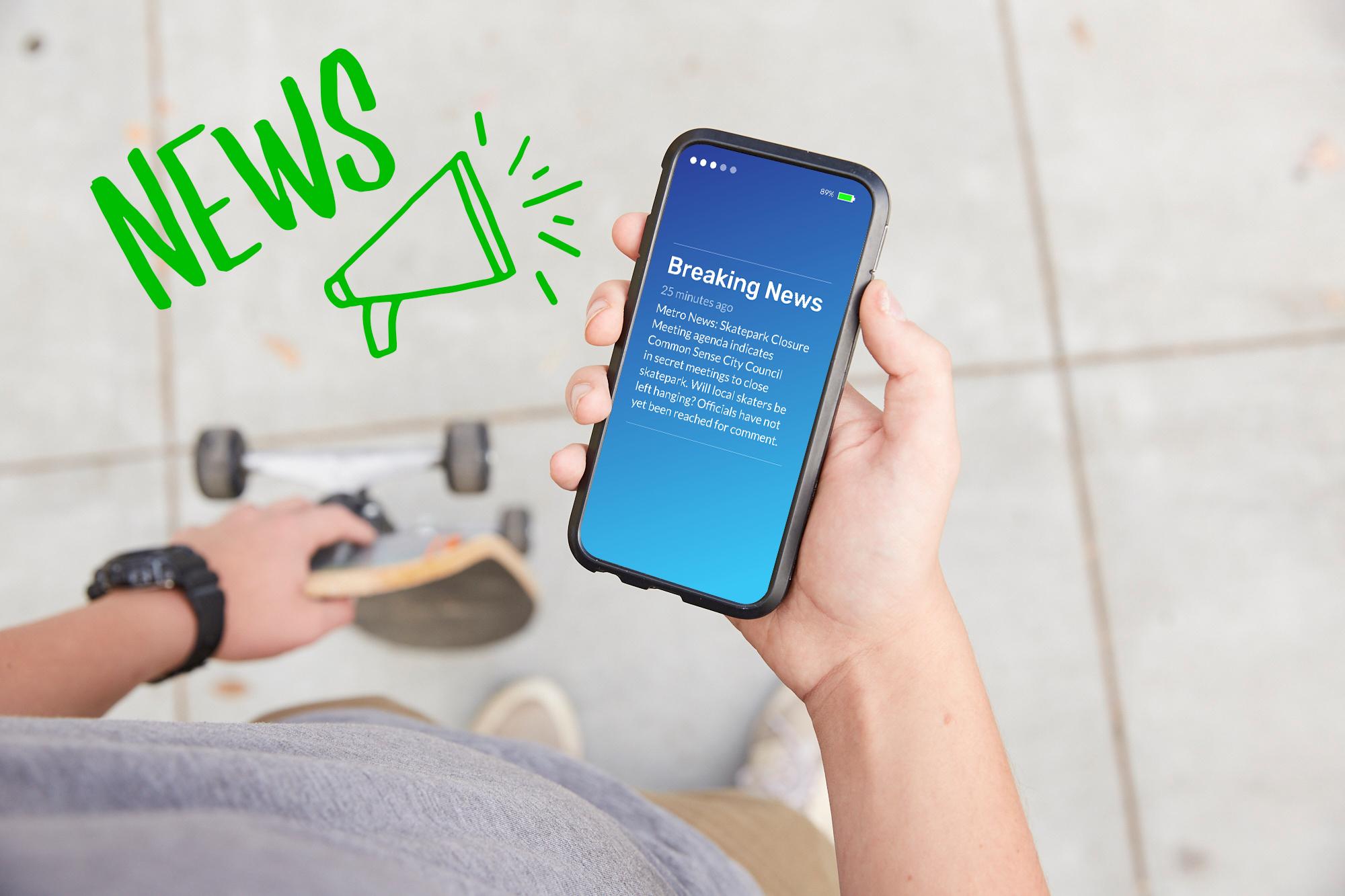 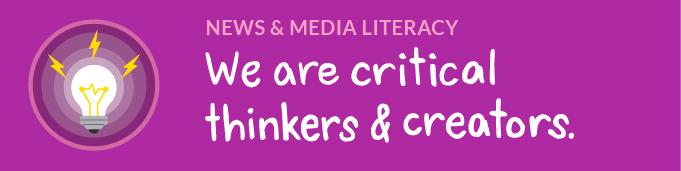 DIGITAL CITIZENSHIP | GRADE 8
This Just In!
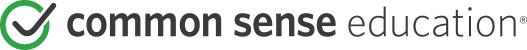 Essential Question
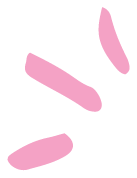 How should we react to breaking news?
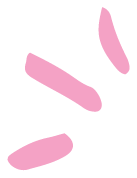 Learning Objectives
Define breaking news and understand why individuals and news outlets want to be first to report a story.


Analyze breaking news alerts to identify clues of false or incomplete information.

Reflect on the consequences of reacting right away to breaking news alerts.
l
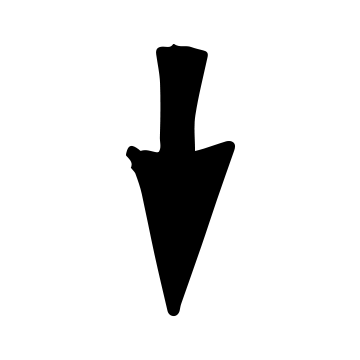 2
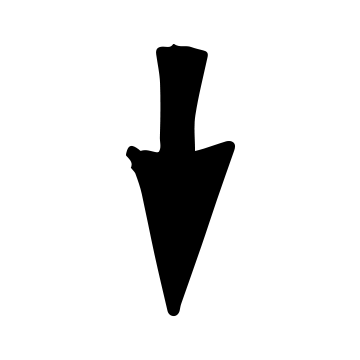 3
WARM UP: REFLECT
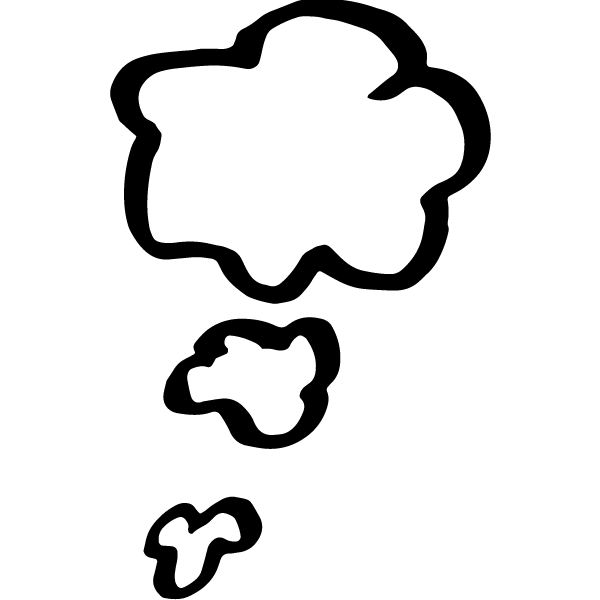 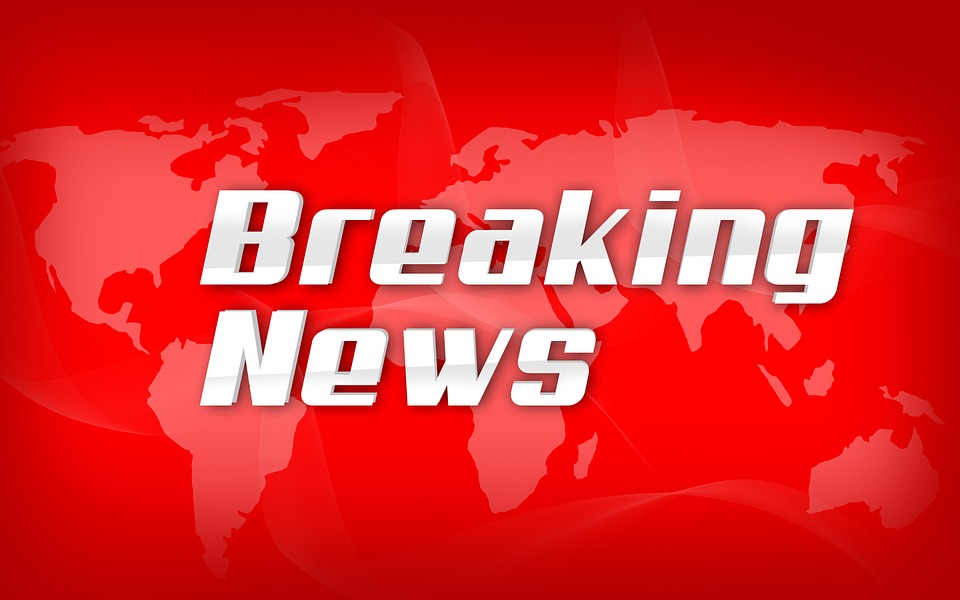 Have you ever seen a breaking news alert like this one?
How did/does it make you feel?
[Speaker Notes: https://www.maxpixel.net/Breaking-News-Urgently-The-Gap-Message-News-Alarm-2310064]
KEY VOCABULARY
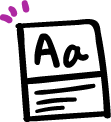 Breaking news
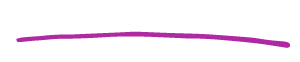 Information being reported about an event that has just happened or is currently occurring
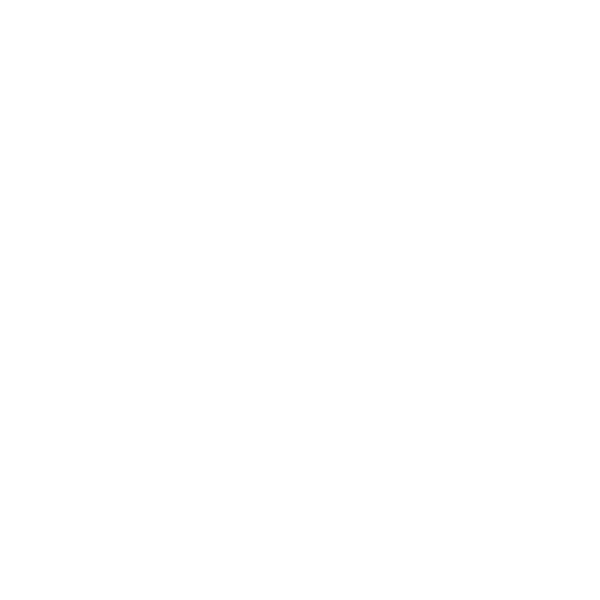 ACTIVITY: CLASS DISCUSSION
What are the benefits of being the first to "break" news?
KEY VOCABULARY
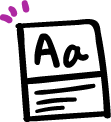 24/7 News Cycle
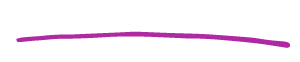 24-hour, seven-day-a-week investigating and reporting of news via television, radio, print, online, and mobile app devices
ACTIVITY: BREAKING DOWN BREAKING NEWS
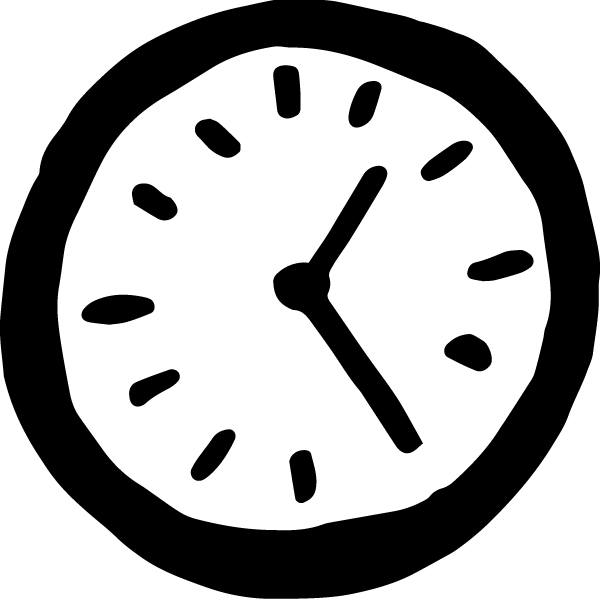 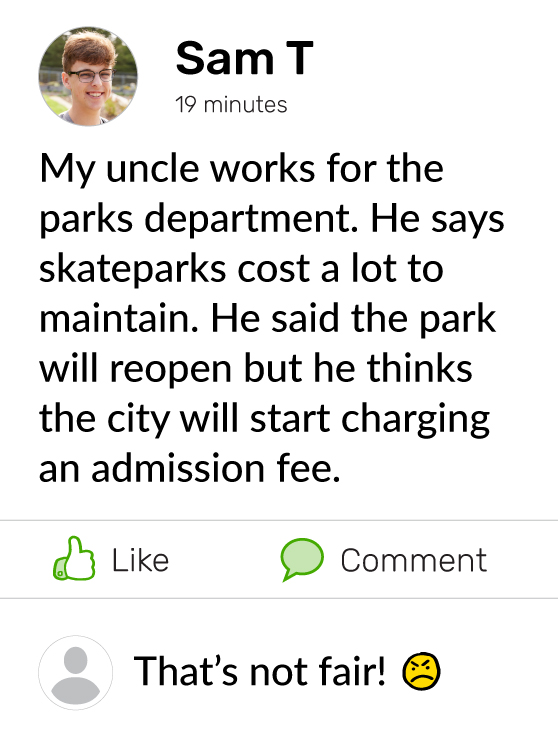 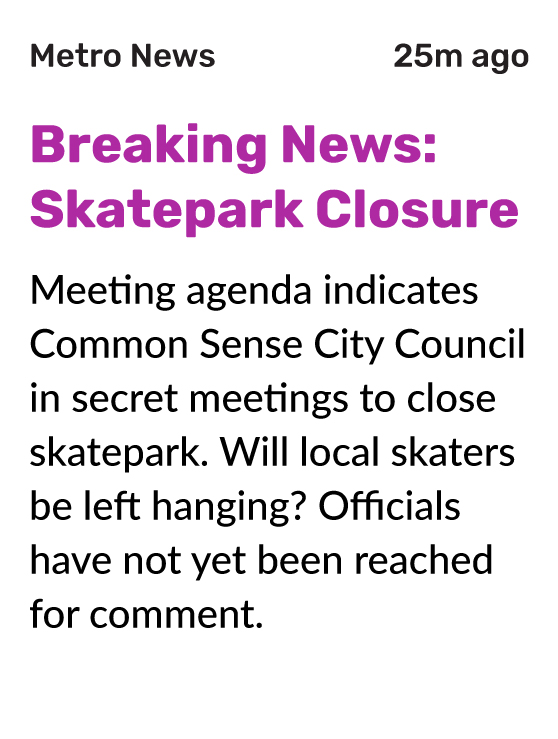 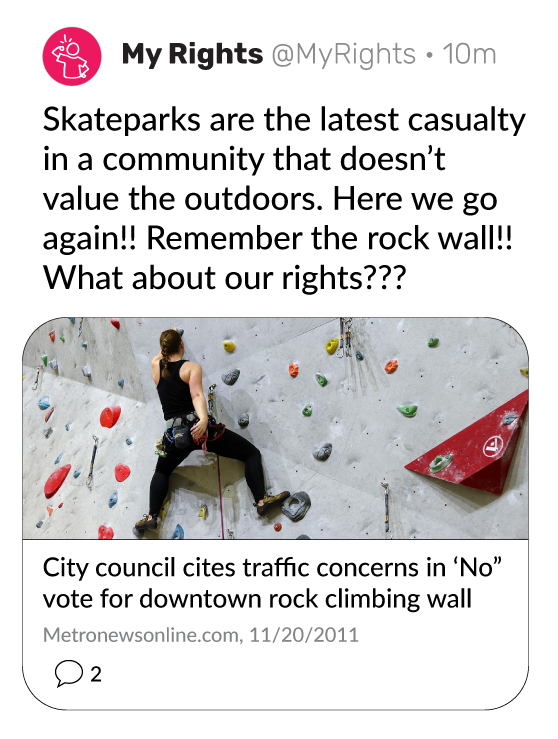 ACTIVITY: BREAKING DOWN BREAKING NEWS
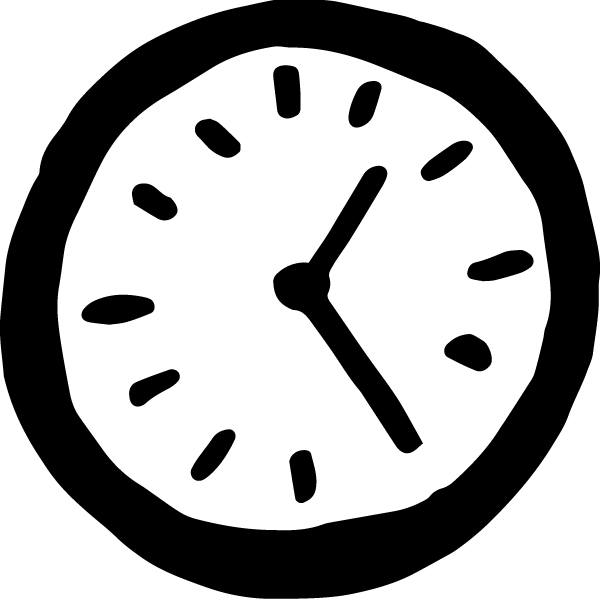 Alerts No. 2 and 3 are not from established news organizations. News organizations follow professional standards and practices to verify news reports and make corrections when they get facts wrong.
Alert No. 3 is presenting the story in a particular way, as if it is connected to something that happened several years before. The author of this post wants people to believe that their rights are being taken away. This is an example of bias.
Alert No. 1 uses words and phrases that show there's likely more information to come.
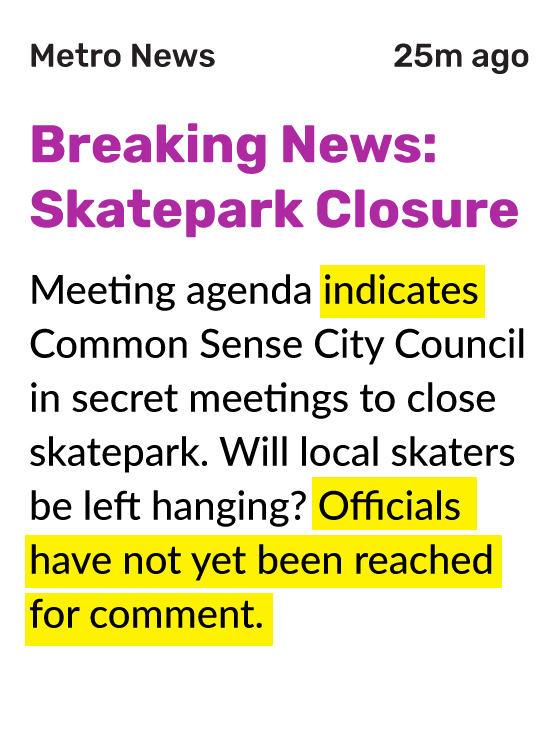 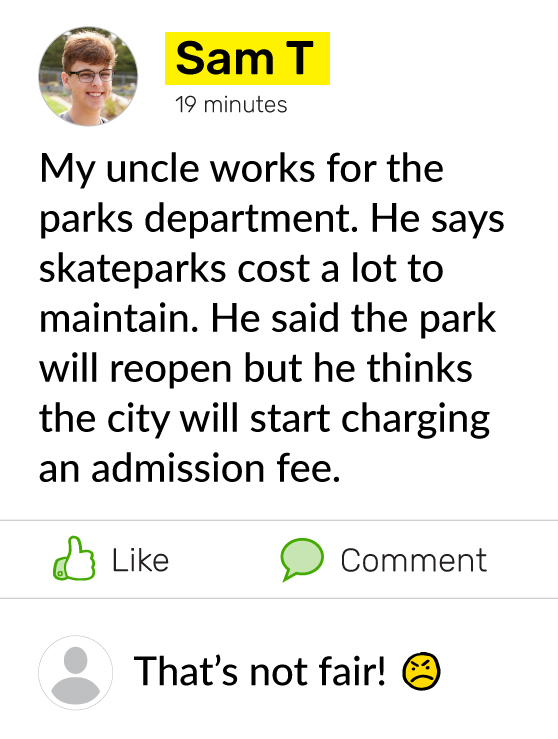 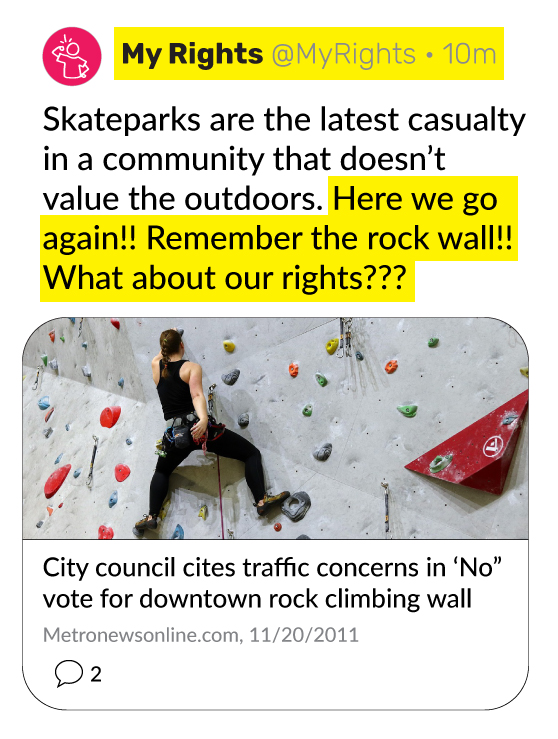 KEY VOCABULARY
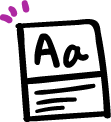 Bias
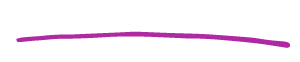 Showing a strong opinion or preference for or against something or someone
ANALYZE: CRITICAL EYE FOR BREAKING NEWS TIPS
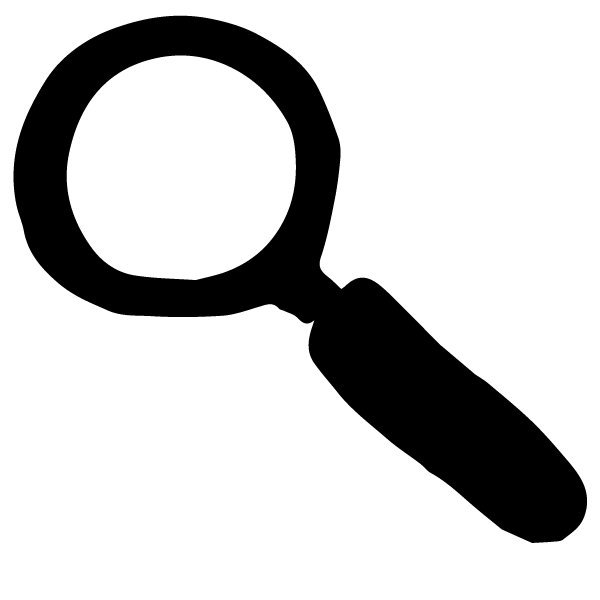 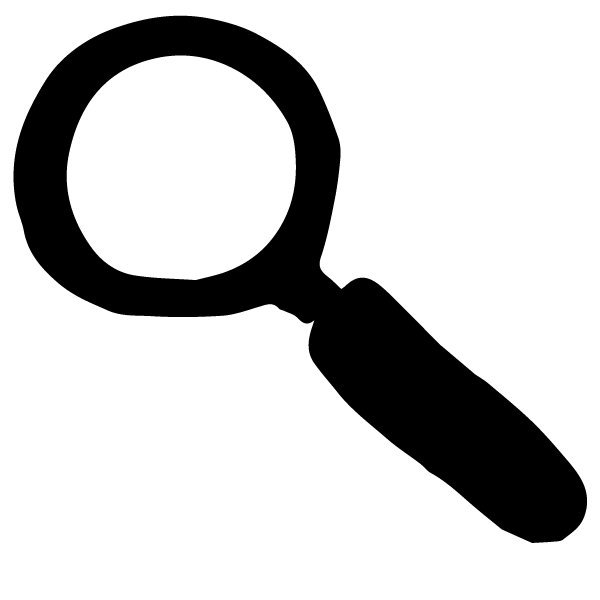 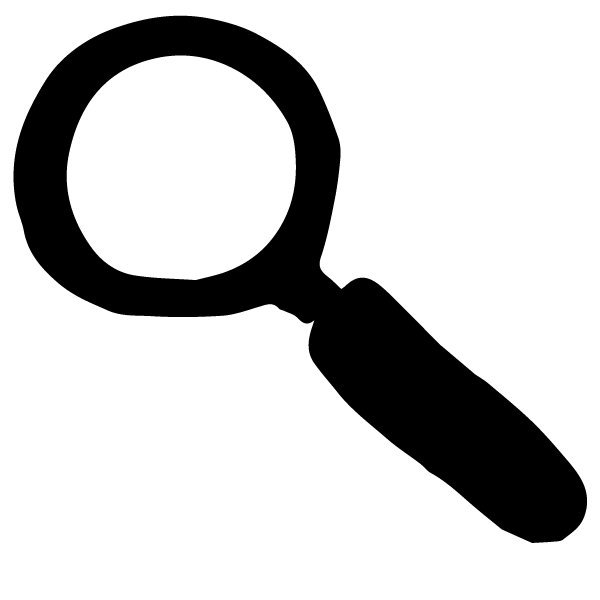 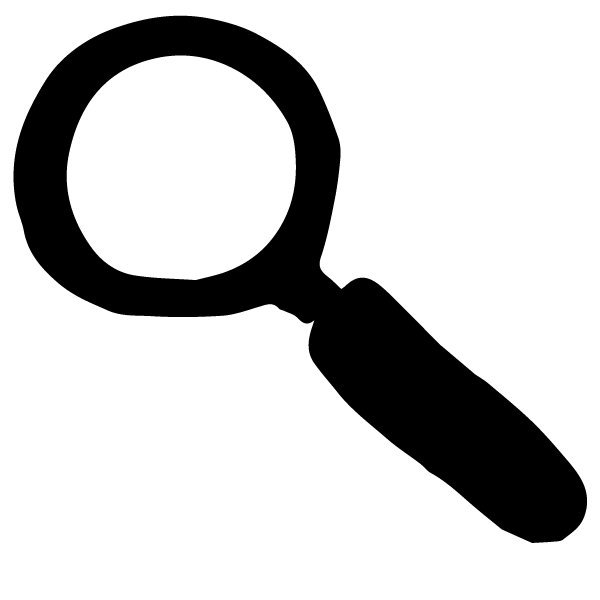 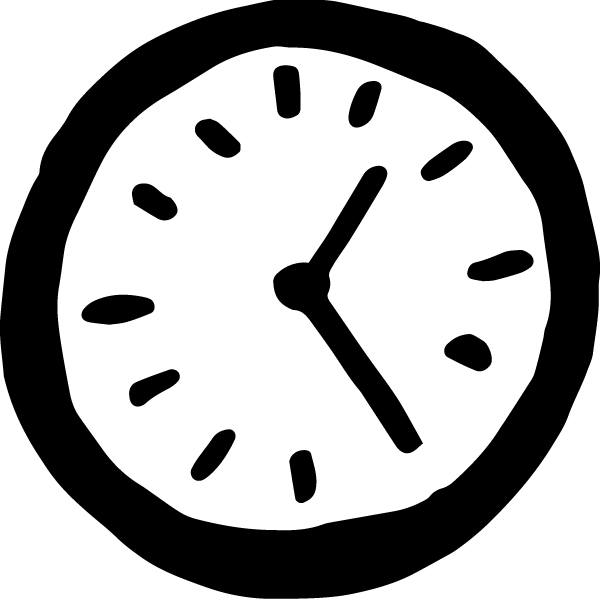 ACTIVITY: CANCELED CONCERT?
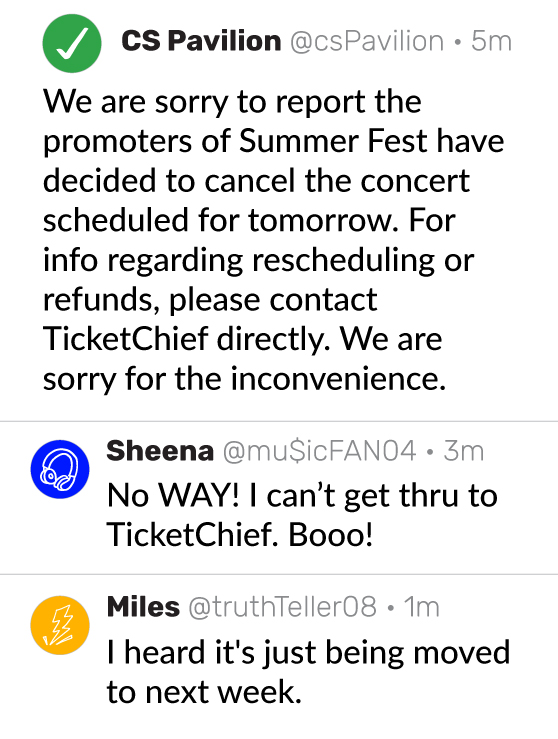 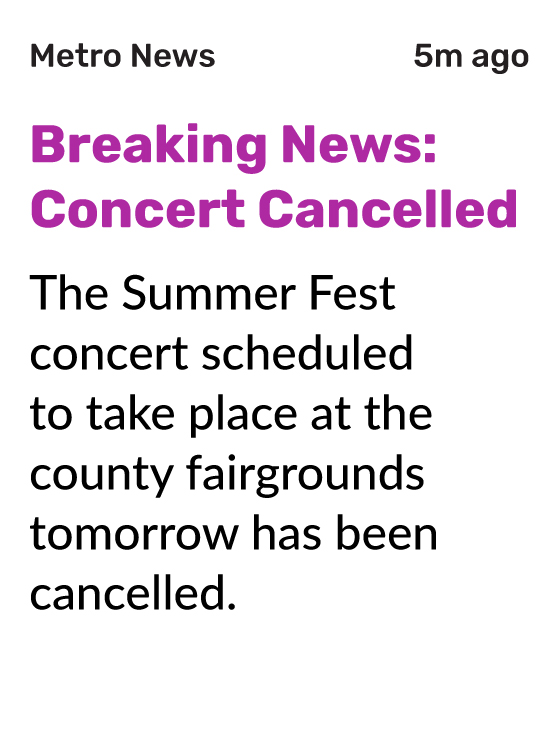 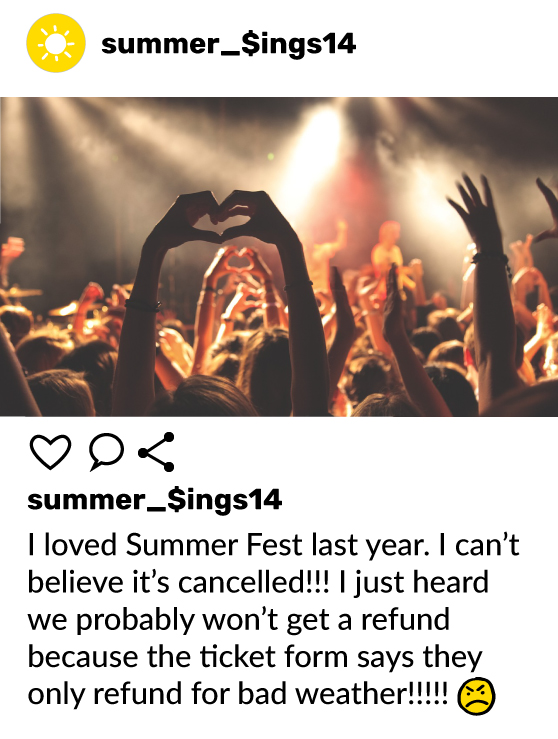 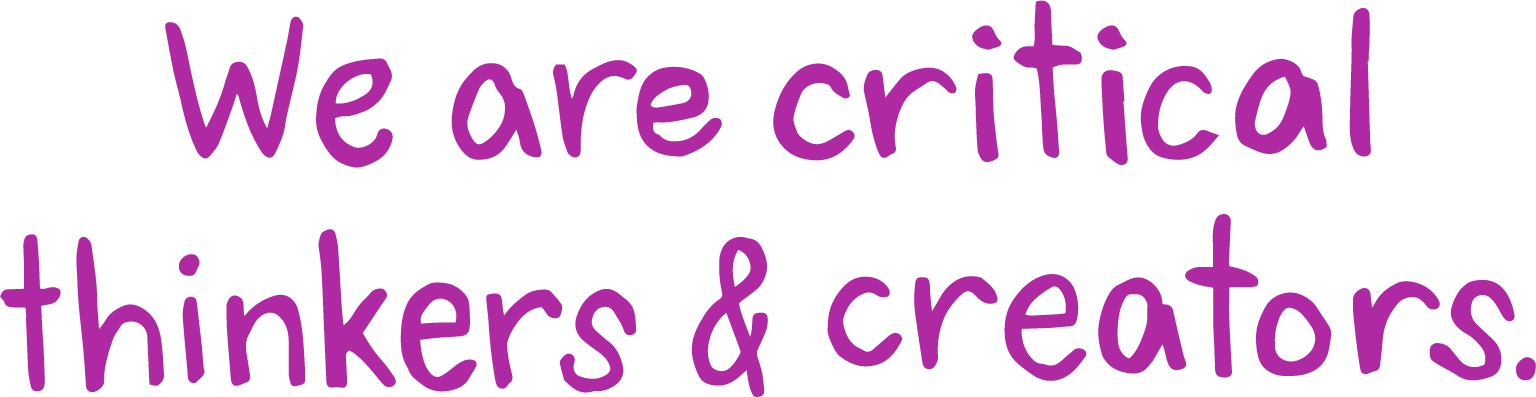 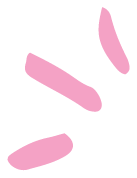 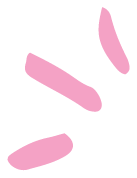